RE – Christianity Jesus’ MiraclesKey Question: Could Jesus heal people? Were these miracles or is there some other explanation?
Lesson 1
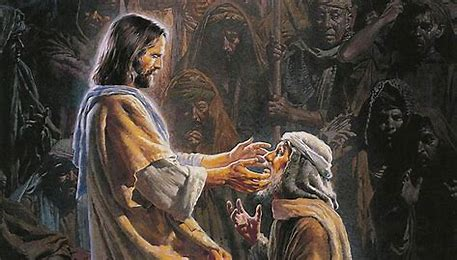 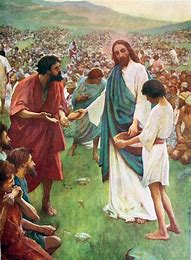 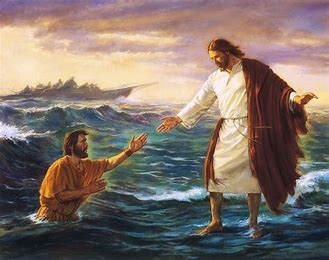 Thursday 13th January  LO: We are learning to retell Bible stories when miracles have happened and question whether Jesus really did perform miracles.LO: To think of ways we can try to make ourselves feel better, if we are ill.
Can you give Huey some advice on how he can get better?
I don’t feel very well 
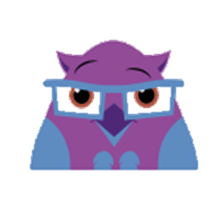 Listen to the story Bear Feels Sick by Karma Wilson
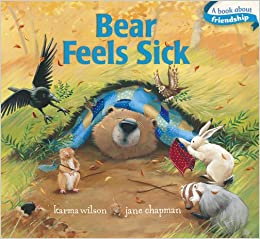 Think about and discuss the following questions:
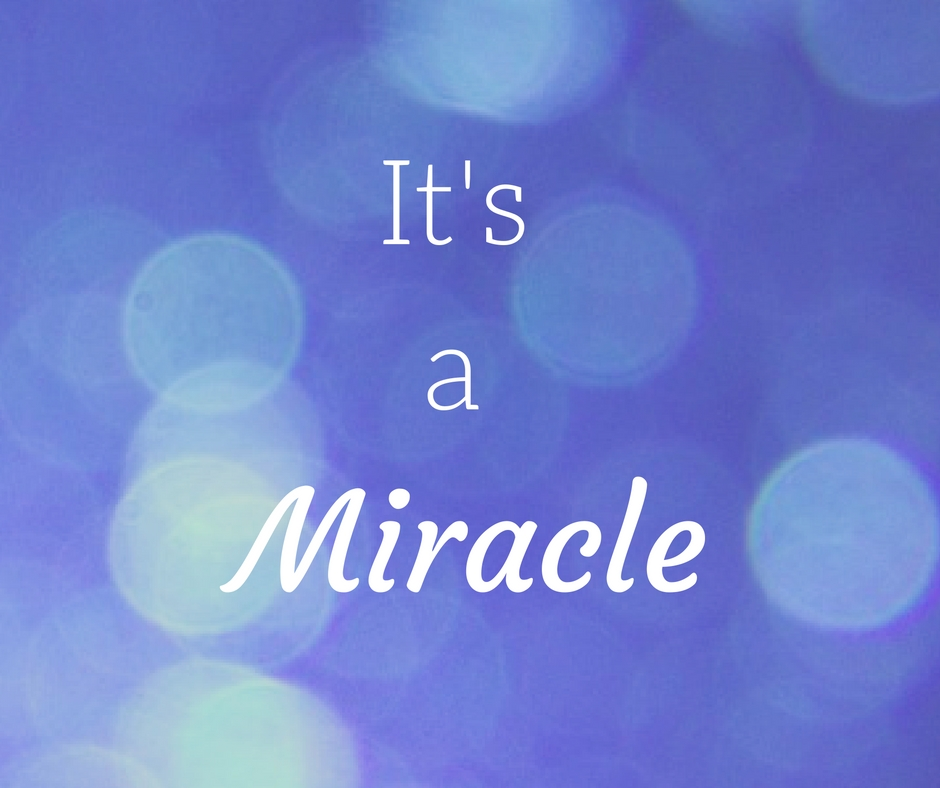 What happened to Bear? 
How did he feel better?
Was it a miracle? 
How do our bodies get better when we are poorly? 
What do you think the word ‘miracle’ means?
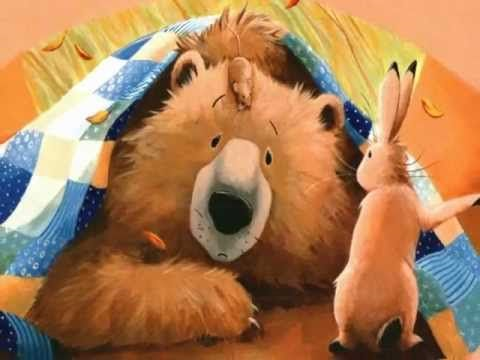 What happens and how does it feels when we get poorly or sick?
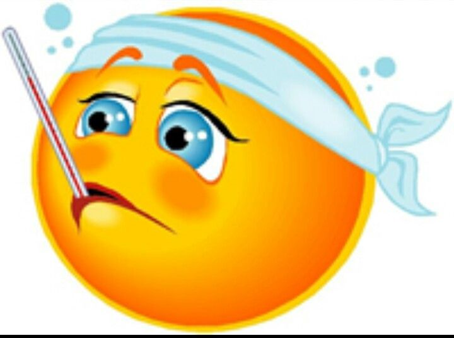 If you are poorly what do you do? 
Who looks after you? 
How do you get better? 
Do you go to the doctor/need medicine?
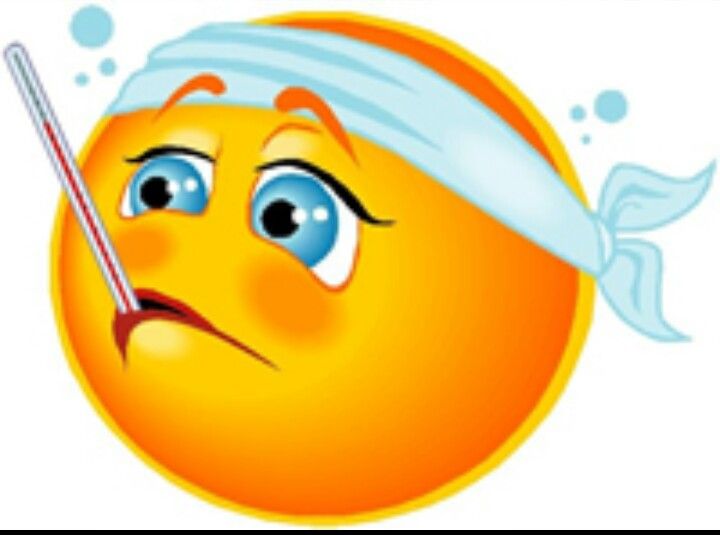 Sometimes we can help ourselves. But how? Does frame of mind help?
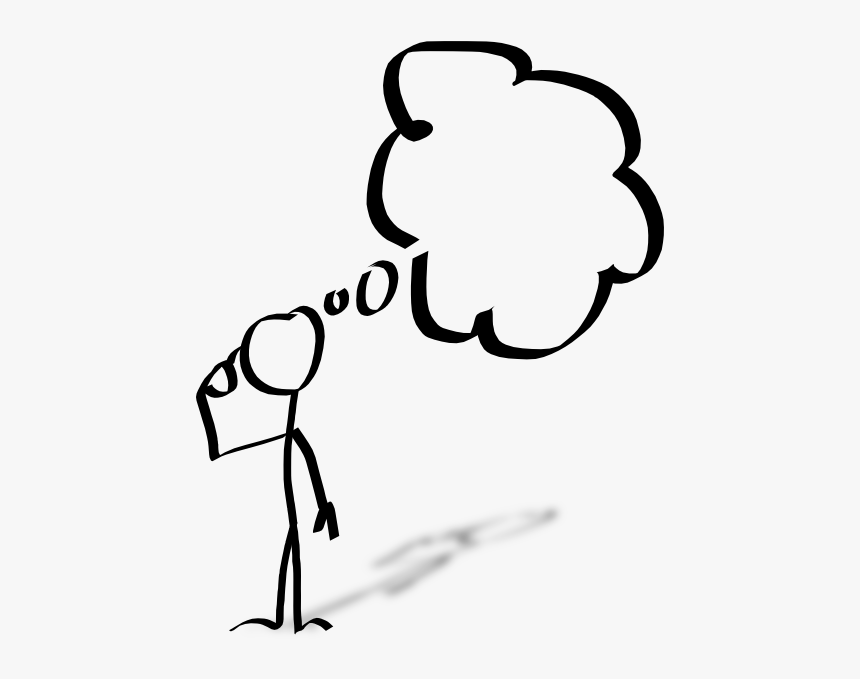 Activity: Can you draw a picture of yourself and write ways of how you can try to make yourself feel better, if you are ill.
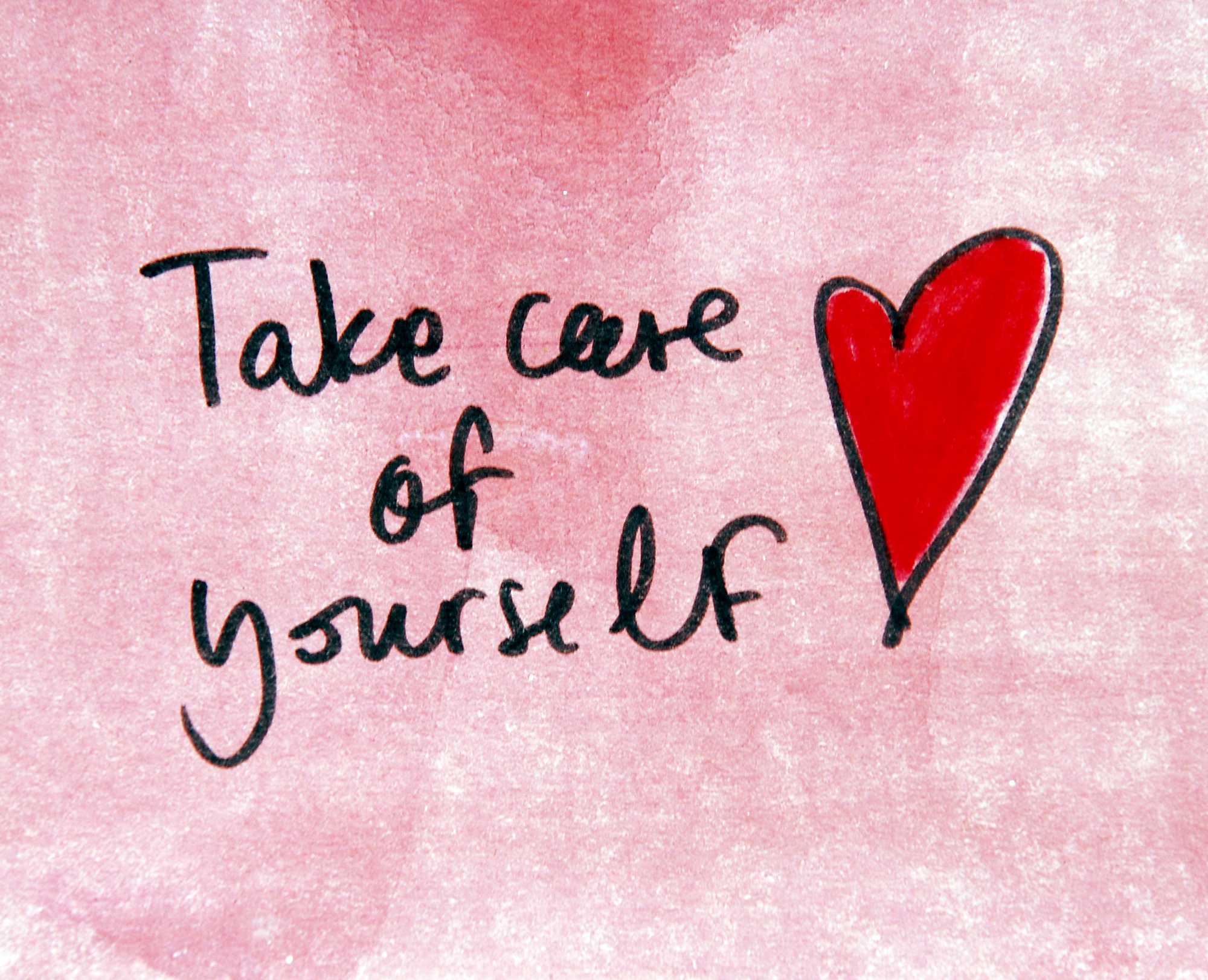